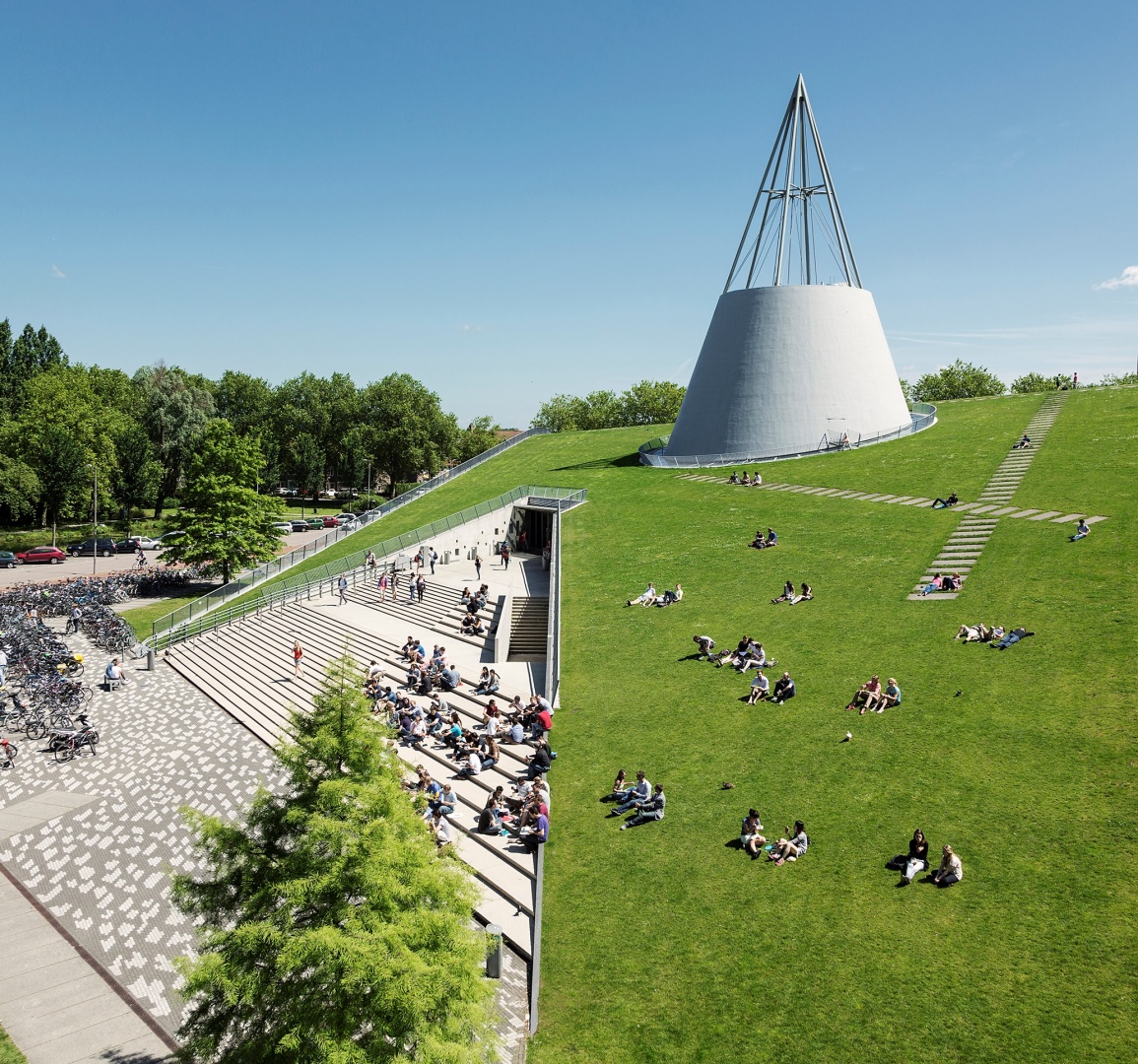 Information meeting
Honours Programme
Bachelor
Faculty of EEMCS
Introduction
Janneke Koorn
Martine van der Laag-Hoogendijk
Andrei Drăgoi
Coordinators Bachelor Honours Programme
Honourscommittee-EEMCS@TUDelft.nl
Responsible for the Faculty component

Sanne Goudriaan (HPD@tudelft.nl)
Honours Programme Delft (HPD)
Responsible for the Interdisciplinary component
Today’s agenda
What is the Honours Programme
Why participate in the Honours Programme
Timeline
Admission requirements
How to apply
Contact information
Questions
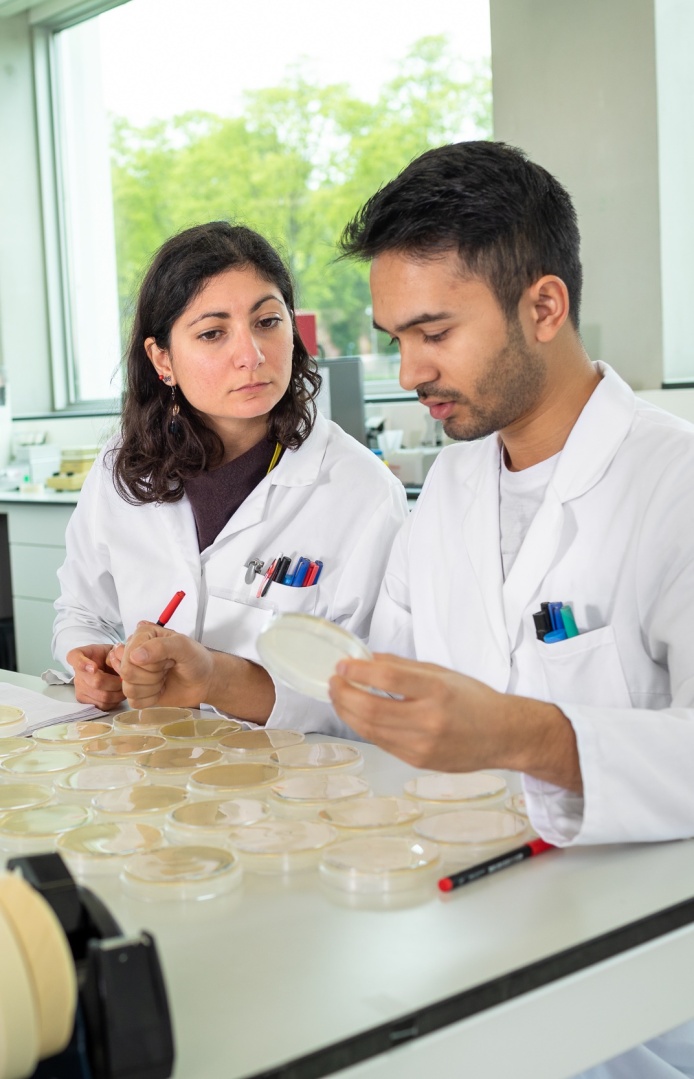 What is the Honours Programme?
20 EC on top of your regular programme
Duration: 2 years
Faculty component (15 EC)
Research Project
Next Generation Robotics (NGR) (EE and CSE)
Awareness & Culture
Sustainability (Leiden, Delft, Rotterdam)

Interdisciplinary component (5 EC)
Courses on Academic and professional development
Together with all Honours students of the TU Delft
Honours Class Next Generation Robotics (NGR)
Next Generation Robotics (tudelft.nl)
Awareness & Culture
Specialization ‘Awareness & Culture’ (tudelft.nl)
You work on your personal development, to focus on self-exploration, and discover how your “self” relates to your study and future career.
The focus is on you, as a person, on your own awareness of the “self” and your understanding of the relations that bind you to others – to social groups, societies & cultures. 

There are  only 20 places available for this specialization!
LDE Bachelor Honours Programme
Sustainability (Leiden-Delft-Erasmus)
Sustainability (Leiden-Delft-Erasmus) (tudelft.nl)

To develop your fundamental knowledge on sustainability and develop practical skills
by addressing real-world sustainability challenges.
Split in two parts:
Sustainability Fundamentals (5EC)
Designing solutions in a real-world Sustainability Challenge (10EC)
Why join the Honours Programme?
Deepening 
Broadening
Challenge
Focused on research
This programme should not impact your regular study!

Are you in doubt? Contact the academic counsellor:
Academic Counsellors (tudelft.nl)
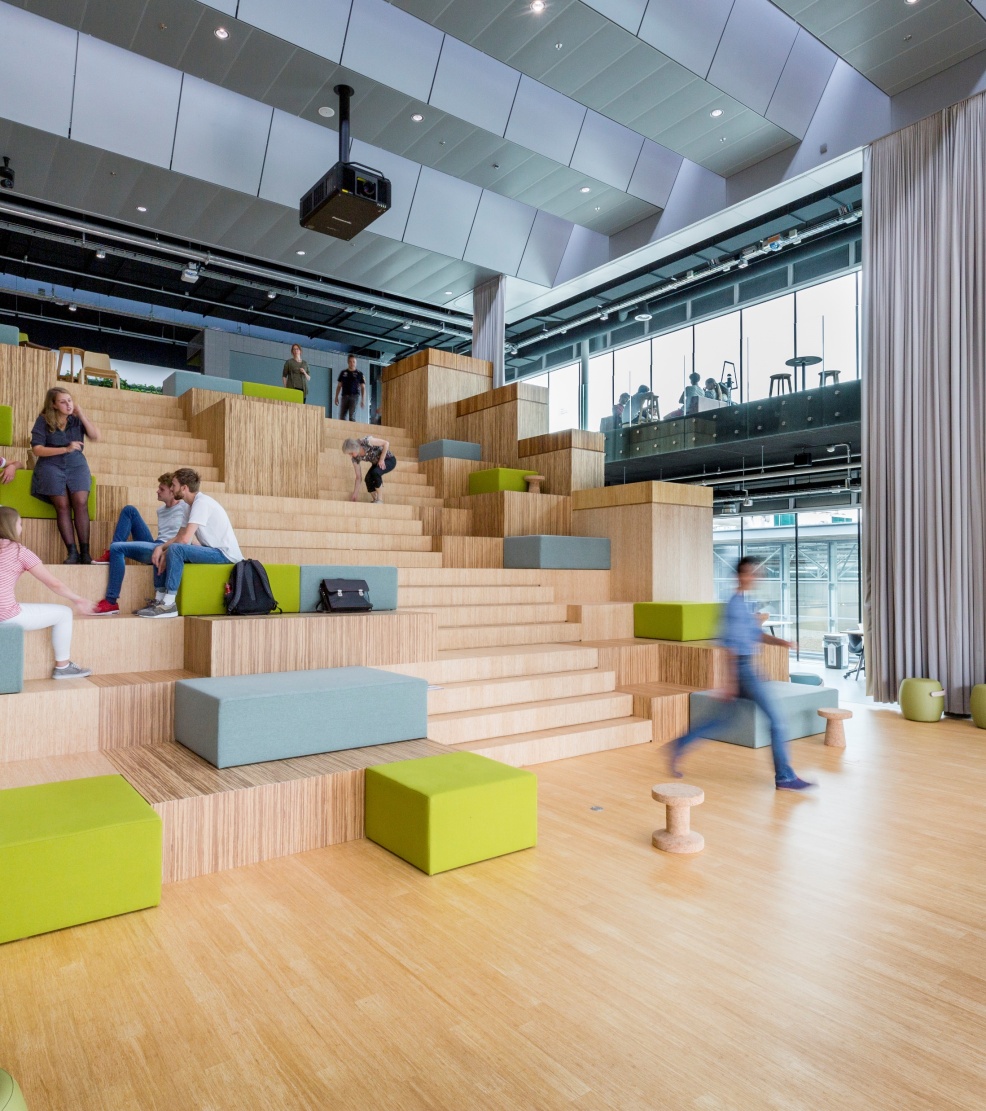 Admission requirements:
You have completed the first academic year in a single year.
You have an average grade of 8.0 or higher for all your year 1 courses.
You hand in a complete application package before the deadline.
9
How to apply:
Proposal form
Include a list of marks with GPA  and CV

Send email to honourscommittee-EEMCS@TUDelft.nl

Application timeframe:
Between August 1st to August 31st 2024
[Speaker Notes: Form vervangen voor online zetten.]
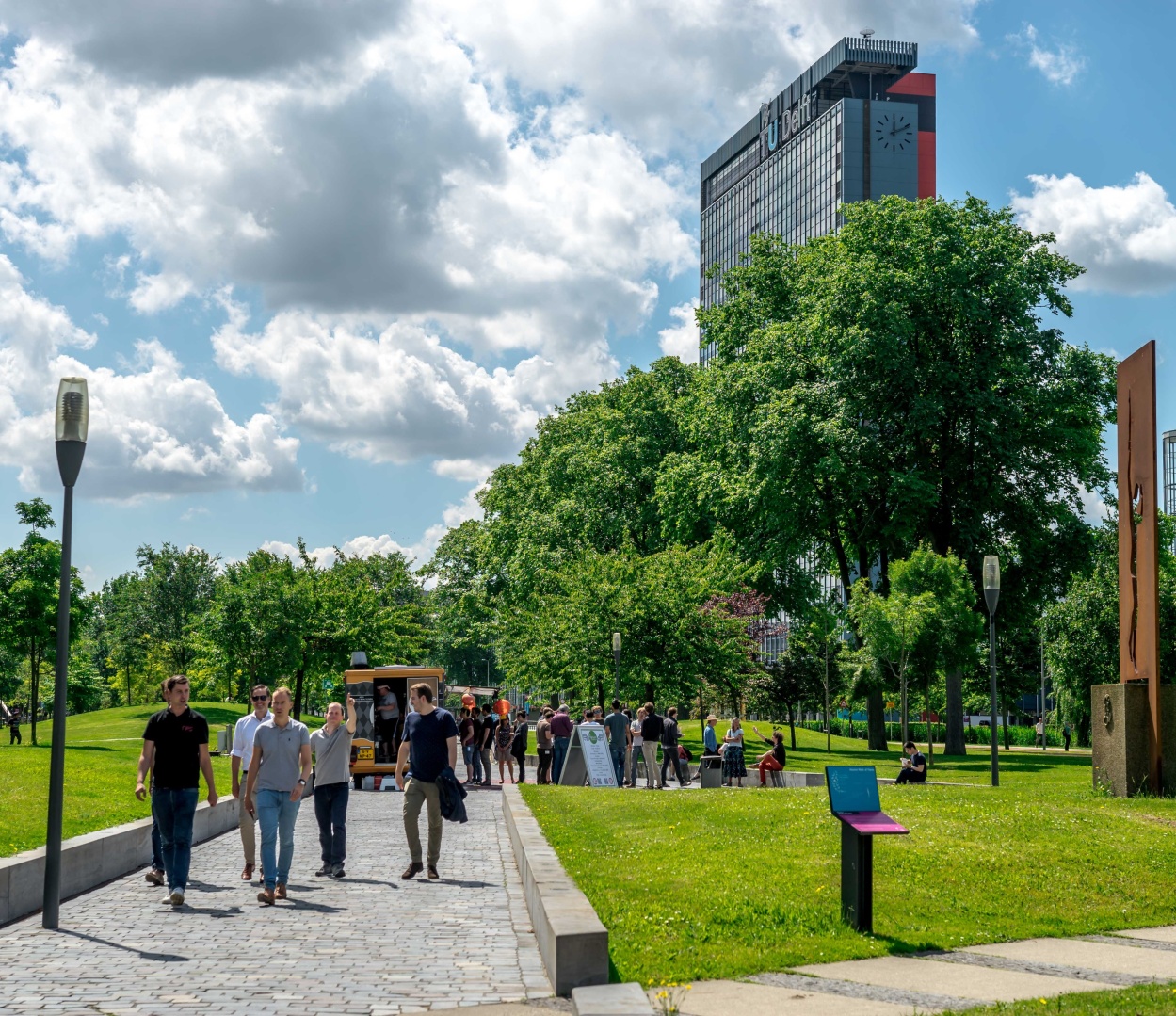 Selected byHonours Committee
What are we looking for in your proposal?

convincing motivation statement
feasible study plan
clear and delineated problem description
problem that is (societally) relevant
confirmed supervisor
The Honours Faculty coordinators:


Wolter Groenevelt
Applied Mathematics

Paddy French
Electrical Engineering

Julian Urbano
Computer Science Engineering
[Speaker Notes: Inhoudelijke vragen, problemen tijdens rearch, zij geven beoordeling met supervisor]
Timeline Year 1:
				Application deadline 		August 31st
				Central kick-off			September 15th 
				Progress meetings 			During the year 
				Midterm Report			by August 1st 

Year 2:
				Poster presentation market	June
				Final paper deadline 		August 1st
				Progress meetings 			During the year
Research project:

Find your own research topic
Find a supervisor
Group project (max. 3)
All students must write a paper.
Special Programme:

Hand in Proposal, CV and grade list
Deadline for application may be different 
(NGR 30 September)
Honours community
Be part of the honours community!
board-hpd@tudelft.nl.
the Honours Board organizes a variety of different events like:
Introduction Day
Excursions
Tours
Lectures
Social Events

End of Year Event 
June 3rd 17:00-22:00
ECHO
Questions?
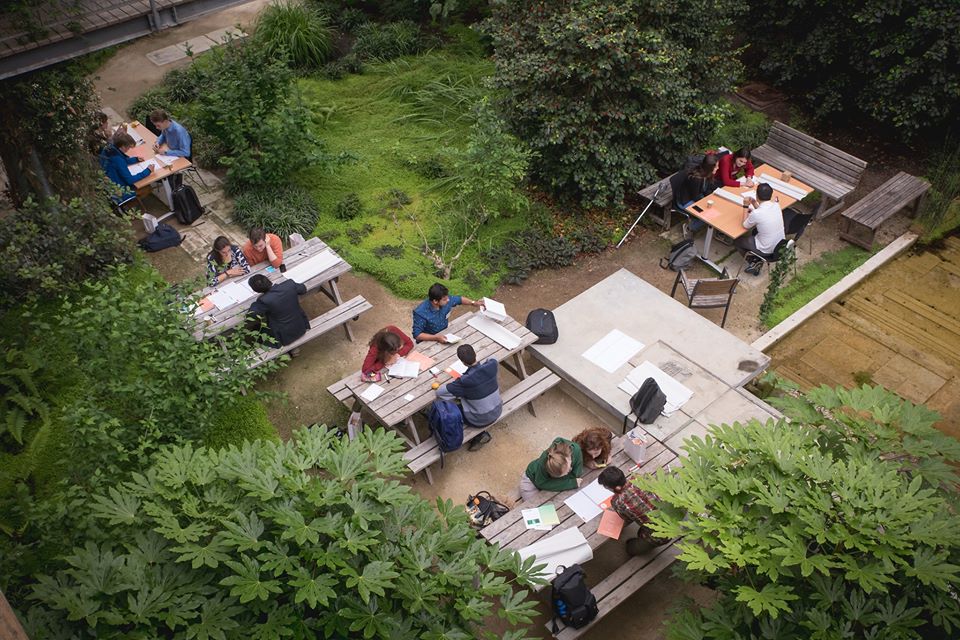 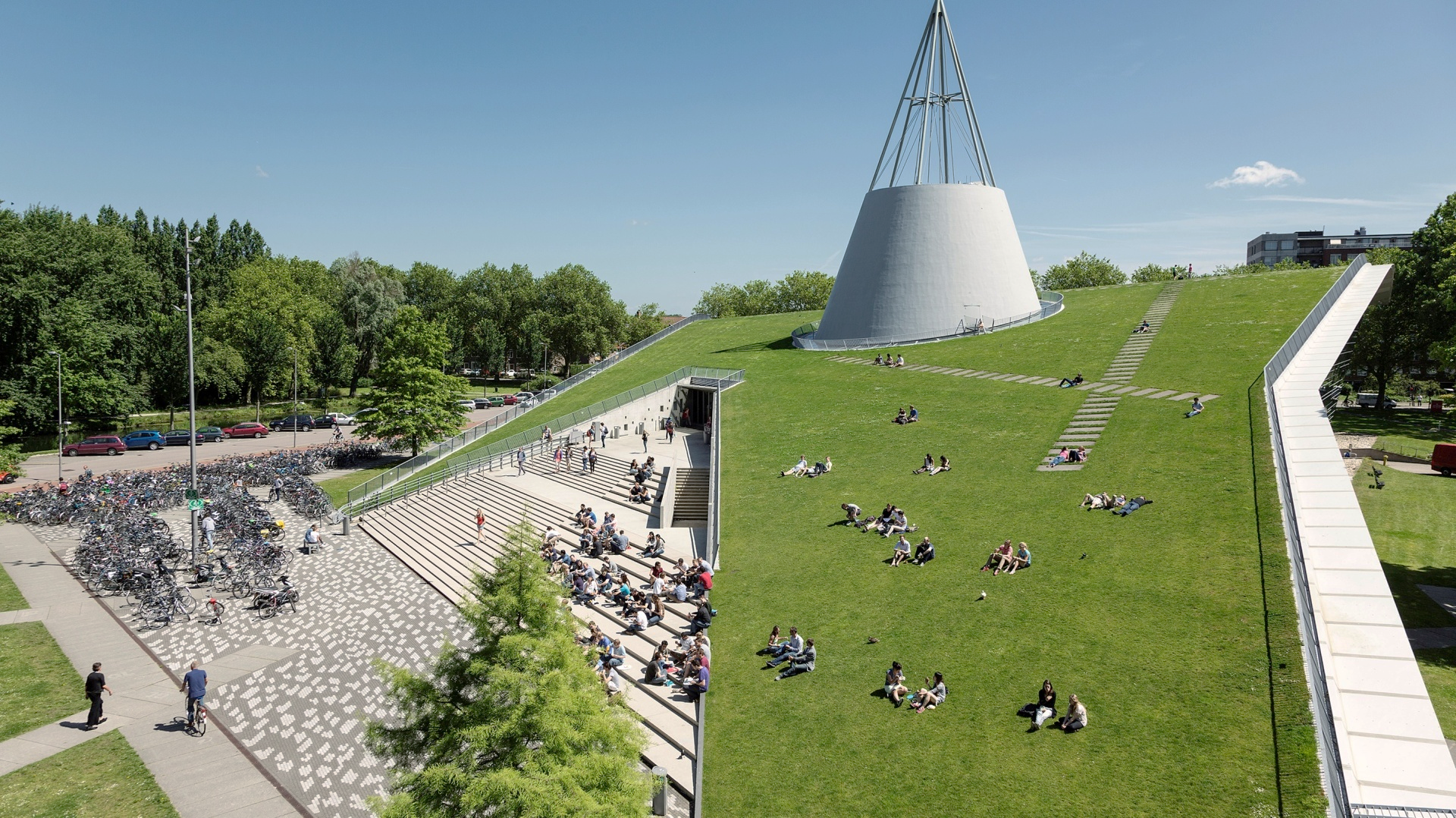 Contact & Information
Contact: 
EEMCS honourscommittee-EEMCS@tudelft.nl

Information:
Honours website EEMCS
https://www.tudelft.nl/en/student/eemcs-student-portal/education/honours-programme

Honours website Delft
https://www.tudelft.nl/en/education/programmes/honours-programme-delft-hpd
18